KALİTE TAKİP SİSTEMİ
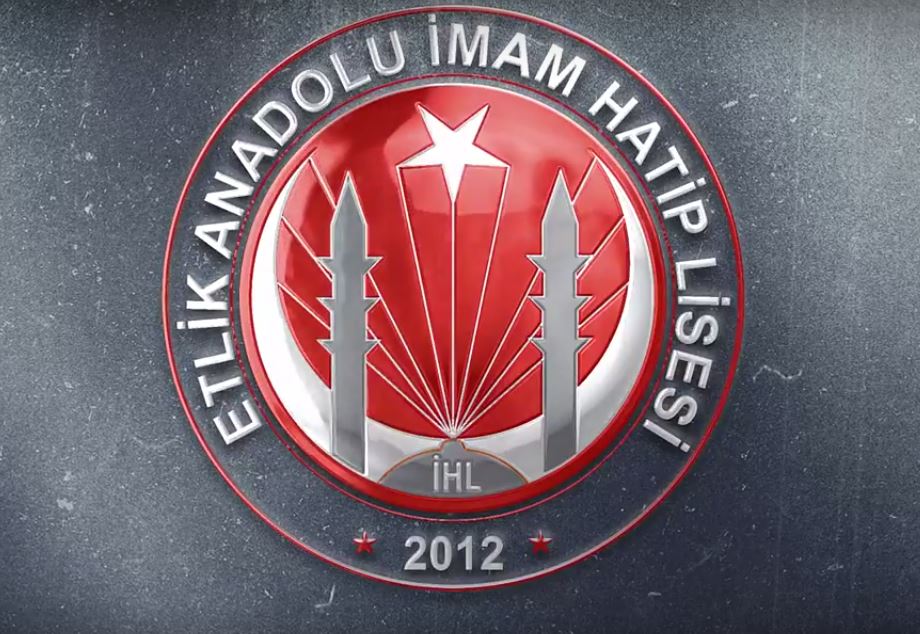 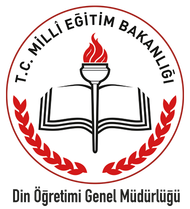 ETLİK ANADOLU İMAM HATİP LİSESİ
2017-2018 
YAPILAN FAALİYETLERİMİZ
AKADEMİK GELİŞİM ALANI
Değerler Eğitimi, Bilim, Sanat, Spor, Sosyal ve Kültürel Etkinlikler Alanı
Eğitim Ortamları ve Fizikî İmkânlar Alanı
İzleme ve Değerlendirme Alanı
Çevre ve Paydaşlarla İşbirliği Alanı
Öğrenci Meslekî Gelişim Alanı
Öğretmenler ve Eğitim Yöneticileri Alanı
kalite takip sistemi (KTS) faaliyetlerimizi İzlediğiniz için teşekkürler
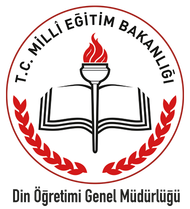